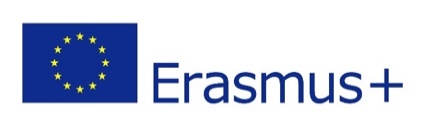 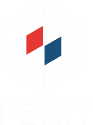 Faculty of Electrical Engineering, Computer Science and
Information Technology Osijek, April 2019, Osijek
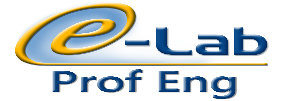 Workshop – day 3:
Theory and implementation of optimisation methods for optimizations in distribution power system – PART 1
Marinko Barukčić, PhD.
Faculty of Electrical Engineering, Computer Science and Information Technology Osijek
JOSIP JURAJ STROSSMAYER UNIVERSITY OF OSIJEK
4/2/2019
1
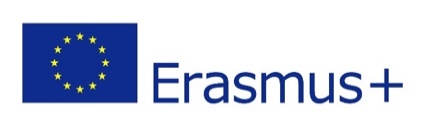 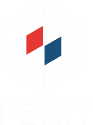 Faculty of Electrical Engineering, Computer Science and
Information Technology Osijek, April 2019, Osijek
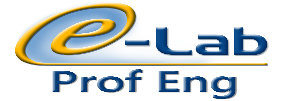 Content
Workshop in 3 parts
Materials on: https://loomen.carnet.hr/course/view.php?id=11343#section-5
PART 1 (9:30-11:30 h):
About mathematical notation of optimization problem
Short overview of optimization methods
Metaheuristic, bio-inspired optimization techniques
Overview of optimization problems in distribution power networks
Overview of optimization and simulation tools (open source tools accented)
4/2/2019
2
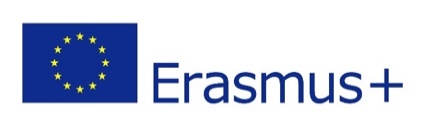 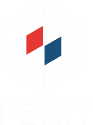 Faculty of Electrical Engineering, Computer Science and
Information Technology Osijek, April 2019, Osijek
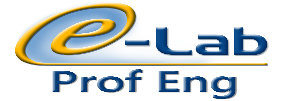 Content
PART 2 (12:00-13:30 h): :
Examples of analytically given optimization problem in PYTHON (including exercises on PC)
Introduction in OpenDSS simulation tool
Generating OpenDSS scripts for distribution power network examples (including exercises on PC)
4/2/2019
3
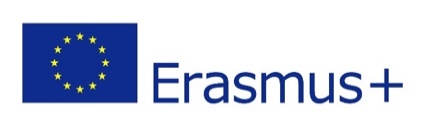 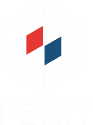 Faculty of Electrical Engineering, Computer Science and
Information Technology Osijek, April 2019, Osijek
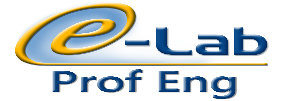 Content
PART 3 (13:45-15:30 h): :
Brief description of co-simulation setup through interfacing OpenDSS and PYTHON optimization tool
Examples of optimizations in distribution power networks by using co-simulation setup (including exercises on PC)
Presentation of multiobjective optimization
Examples of multiobjective optimizations in distribution power networks by using co-simulation setup (including exercises on PC)
Overview of used sources and sources for further self-improvement.
4/2/2019
4
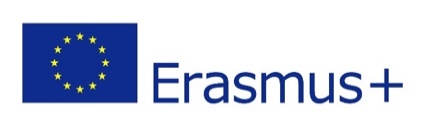 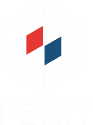 Faculty of Electrical Engineering, Computer Science and
Information Technology Osijek, April 2019, Osijek
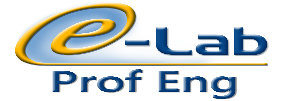 PART 1: about optimization
Mathematical description (single objective)
Objective function (OF)
Vector of decision variables (DV)
Constraints:
Equality
In-equality
Box (Bounds)
T e.g. one DV
4/2/2019
5
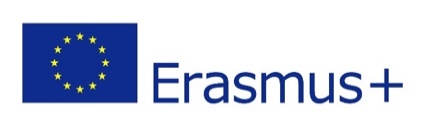 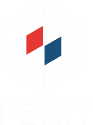 Faculty of Electrical Engineering, Computer Science and
Information Technology Osijek, April 2019, Osijek
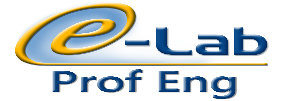 PART 1: about optimization
Schematic presentation
Optimization Problem (OP)
OF and constraint calculations
Decision variables
 OF input
OF values
 OF output
Until min OF is obtained
Optimizer (solver)
4/2/2019
6
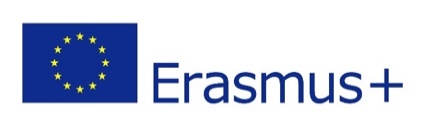 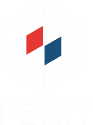 Faculty of Electrical Engineering, Computer Science and
Information Technology Osijek, April 2019, Osijek
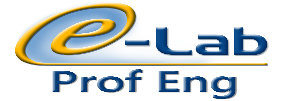 PART 1: about optimization
Features of the optimization problem parts (application in engineering)
Objective function (OF) and constraints:
Mathematical model of the real engineering system
Based on physical properties of the system or based on experimental data (T e.g. U-I char., Ohm law)
Both models can be  analytical or numerical
Physical model: analytical (equation in closed form), numerical (equation is solved by numerical (iterative) method)
4/2/2019
7
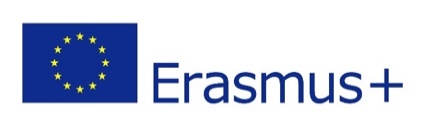 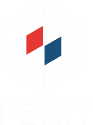 Faculty of Electrical Engineering, Computer Science and
Information Technology Osijek, April 2019, Osijek
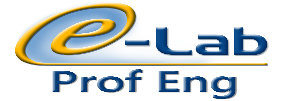 PART 1: about optimization
Features of the optimization problem parts (application in engineering)
Objective function (OF) and constraints:
Experimental model: analytical (aproximation of measured dana by function using curve fitting approach), numerical (raw measured data set)
Based on model properties OF and constraints can be:
Continuous or discontinuous
Differentiable or non-differentiable
Decision variables (DV):
Based on model properties DV can be:
Real or discrete (integer)
4/2/2019
8
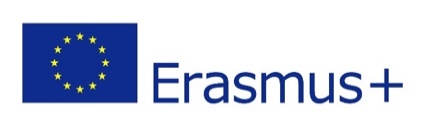 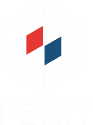 Faculty of Electrical Engineering, Computer Science and
Information Technology Osijek, April 2019, Osijek
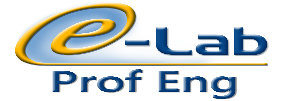 PART 1: about optimization
Optimization techniques – main classification, requirements on OP
Conventional (classic): works with analytically expressed objective function
Metaheuristic (heuristic): works with numerical values of the objective function
4/2/2019
9
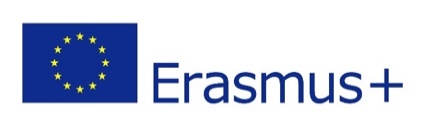 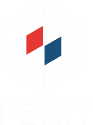 Faculty of Electrical Engineering, Computer Science and
Information Technology Osijek, April 2019, Osijek
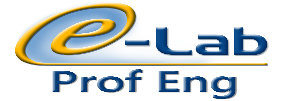 PART 1: about optimization
Optimization techniques – main classification, requirements on OP
4/2/2019
10
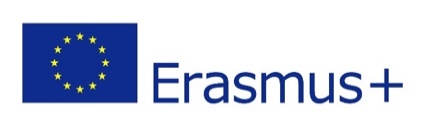 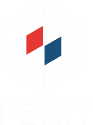 Faculty of Electrical Engineering, Computer Science and
Information Technology Osijek, April 2019, Osijek
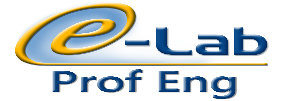 PART 1: about optimization
Metaheuristic optimizations
Nature-inspired mostly
Features (advantages):
Population based (parallel search in the solution space)-avoiding stuck in local optimums
Easy to implement in a programing environment-a number of existing solutions in different programing languages
Have no any requirements on objective functions and constraints form-makes them appropriate for “black box” optimization
4/2/2019
11
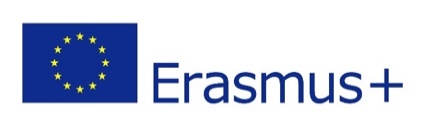 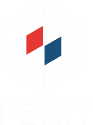 Faculty of Electrical Engineering, Computer Science and
Information Technology Osijek, April 2019, Osijek
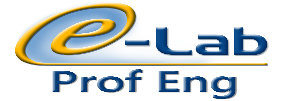 PART 1: about optimization
Metaheuristic optimizations
Nature-inspired mostly
Features (drawbacks):
Large number of objective (and constraints) calculations-high computational effort, possible high computational time (time expensive objective)
No guaranties to achieve global optimum-near to global optimum solvers
Convergence speed and solution quality depends on solver internal parameters-need for solver parameters tuning (mostly by experiments)
4/2/2019
12
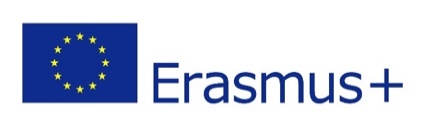 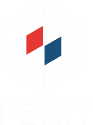 Faculty of Electrical Engineering, Computer Science and
Information Technology Osijek, April 2019, Osijek
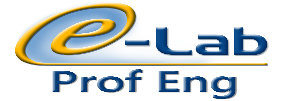 PART 1: about optimization
Metaheuristic optimizations
Nature-inspired optimization methods:
Bio-inspired
Evolutionary Algorithms (EAs)
Swarm based, Swarm Intelligence (SI)
Physical-inspired
Chemical-inspired
4/2/2019
13
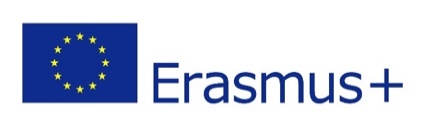 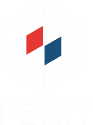 Faculty of Electrical Engineering, Computer Science and
Information Technology Osijek, April 2019, Osijek
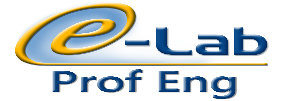 PART 1: about optimization
Evolutionary Algorithms
EAs:
Mimic (very simple form) the evolution process in the nature
Drive population of solution through iterative process to the problem solution
Optimization solver is based on evolutionary operators: crossover, mutation and selection
4/2/2019
14
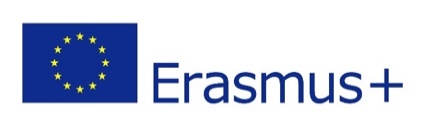 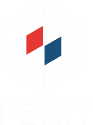 Faculty of Electrical Engineering, Computer Science and
Information Technology Osijek, April 2019, Osijek
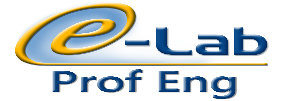 PART 1: about optimization
Evolutionary Algorithms
General scheme of EA
Initial population of solutions
Objective (fitness) function calculation
Parents selection
Until the stopping criteria is satisfied
Offspring mutation
Crossover to generate offspring (recombination)
Generate new population (selection)
4/2/2019
15
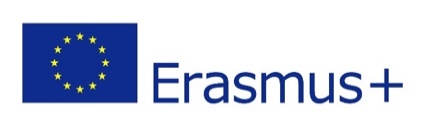 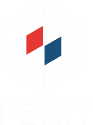 Faculty of Electrical Engineering, Computer Science and
Information Technology Osijek, April 2019, Osijek
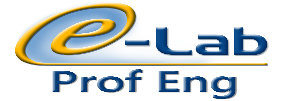 PART 1: about optimization
Evolutionary Algorithms
Nature’s equivalent
Math model
Environment, Habitat
Optimization Problem
Environmental adaptation, main quality
Individual’s gene consists of chromosomes
Environmental adaptation, decrease or annul main individual’s quality (ability)
4/2/2019
16
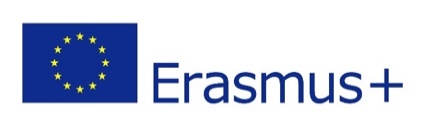 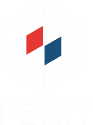 Faculty of Electrical Engineering, Computer Science and
Information Technology Osijek, April 2019, Osijek
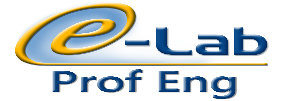 PART 1: about optimization
Evolutionary Algorithms
Main type of EAs:
Genetic Algorithms (GA)
Evolutionary Strategy (ES)
Differential Evolution (DE)
Genetic Programming (GP)
4/2/2019
17
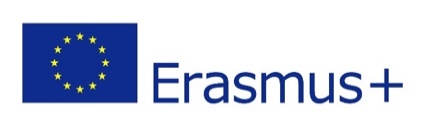 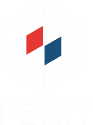 Faculty of Electrical Engineering, Computer Science and
Information Technology Osijek, April 2019, Osijek
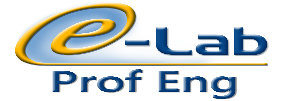 PART 1: about optimization
Optimization problems in distribution electric power network
Some examples:
Allocation of devices
System and devices control
Optimal Power Flow
Parameters identification
System and device design
Network configuration
…
4/2/2019
18
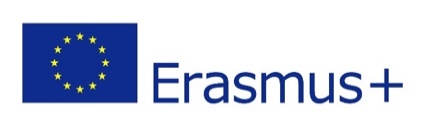 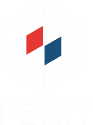 Faculty of Electrical Engineering, Computer Science and
Information Technology Osijek, April 2019, Osijek
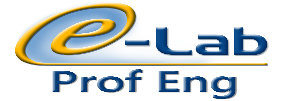 PART 1: about optimization
Optimization problems in distribution electric power network
Devices allocation
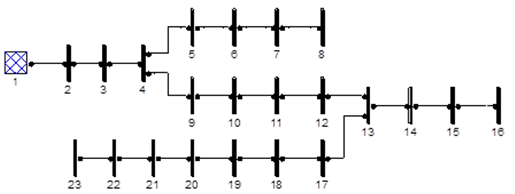 Where
and what size?
Objectives:
Power losses
Flatness of feeder voltage profile
Voltage drop
Financial benefit
Solution:
DG locations
DG sizes
4/2/2019
19
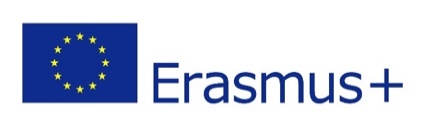 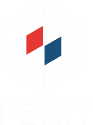 Faculty of Electrical Engineering, Computer Science and
Information Technology Osijek, April 2019, Osijek
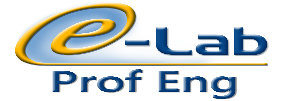 PART 1: about optimization
Optimization problems in distribution electric power network
Control
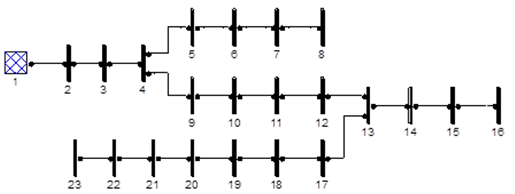 PDG, QDG?
Objectives:
Power losses
Flatness of feeder voltage profile
Voltage drop
Financial benefit
Solution:
DG power injections over the time
DG allocation
4/2/2019
20
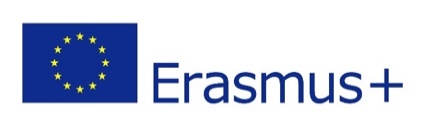 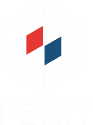 Faculty of Electrical Engineering, Computer Science and
Information Technology Osijek, April 2019, Osijek
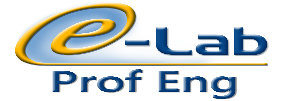 PART 1: about optimization
Optimization problems in distribution electric power network
Parameters identification
Ri, Xi?
Objectives:
Difference between measured and calculated quantities
Solution:
Ri, Xi
4/2/2019
21
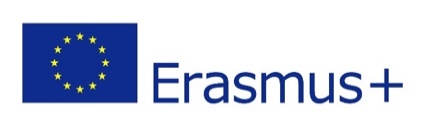 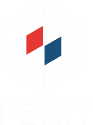 Faculty of Electrical Engineering, Computer Science and
Information Technology Osijek, April 2019, Osijek
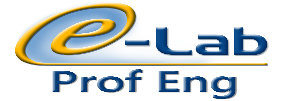 PART 1: about optimization
Power system simulation and metaheuristic optimization tools
Source: https://wiki.openelectrical.org/index.php?title=Power_Systems_Analysis_Software
39 – commercial			27 – Free (Open source)
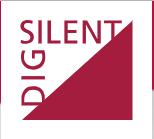 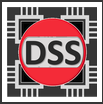 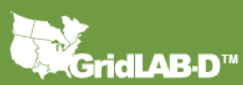 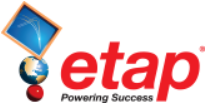 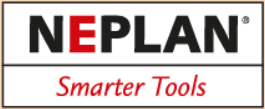 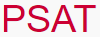 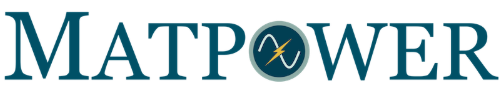 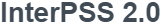 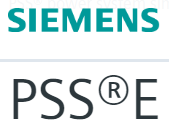 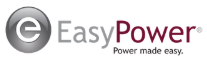 Power flow, short circuit, OPF
Transient analysis
…
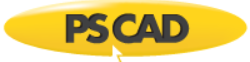 4/2/2019
22
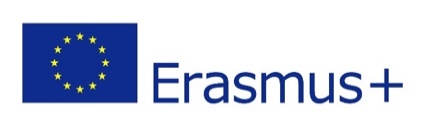 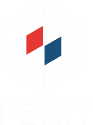 Faculty of Electrical Engineering, Computer Science and
Information Technology Osijek, April 2019, Osijek
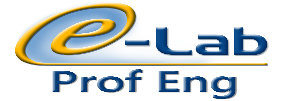 PART 1: about optimization
Power system simulation and metaheuristic optimization tools
Free (Open source):
HeuristicLab
jMetal
Pyevolve
DEAP
PyGMO
…
Commercial:
modeFRONTIER
MATLAB (toolbox)
Mathematica
…
Research at: https://en.wikipedia.org/wiki/List_of_optimization_software
4/2/2019
23
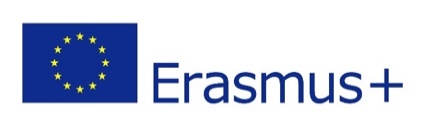 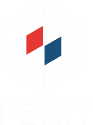 Faculty of Electrical Engineering, Computer Science and
Information Technology Osijek, April 2019, Osijek
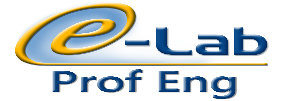 PART 1: about optimization
Workshop working simulation tools
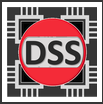 OpenDSS, simulation of distribution network systems
http://smartgrid.epri.com/SimulationTool.aspx
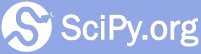 Python Scientific Computing Package
https://www.scipy.org/
4/2/2019
24
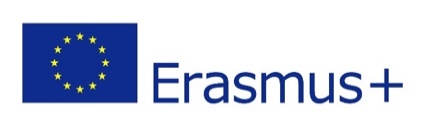 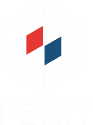 Faculty of Electrical Engineering, Computer Science and
Information Technology Osijek, April 2019, Osijek
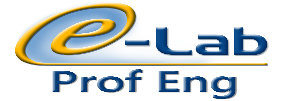 PART 1: about optimization
Using SciPy metaheuristic optimization (DE)
Genetic operators in DE:
Mutation


Crossover


Selection
DE parameters: F – mutation factor, Cr – crossover rate
4/2/2019
25
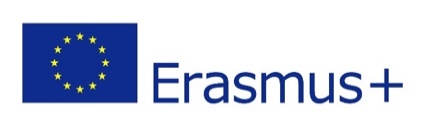 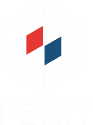 Faculty of Electrical Engineering, Computer Science and
Information Technology Osijek, April 2019, Osijek
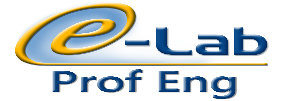 PART 1: about optimization
Using SciPy metaheuristic optimization (DE)
Py function calculating objective function value
def OF (ind, *addPar):
some code …
scipy.optimize.differential_evolution (OF, DEpar1, DEpar2, …)
Box constraints of optimization problem
4/2/2019
26
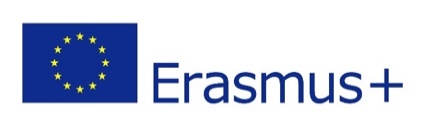 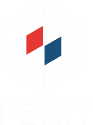 Faculty of Electrical Engineering, Computer Science and
Information Technology Osijek, April 2019, Osijek
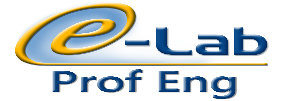 PART 1: about optimization
Using SciPy metaheuristic optimization (DE)
SciPy DE:
scipy.optimize.differential_evolution(OF, Box cnstr., maxiter=100, popsize=15, mutation=(0.5, 1), recombination=0.7, disp=True, polish=False)
F – mutation factor, Cr – crossover rate
Explanation on: https://docs.scipy.org/doc/scipy-0.17.0/reference/generated/scipy.optimize.differential_evolution.html
4/2/2019
27
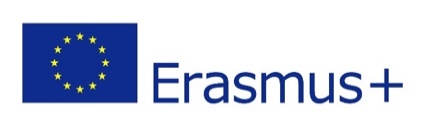 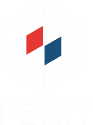 Faculty of Electrical Engineering, Computer Science and
Information Technology Osijek, April 2019, Osijek
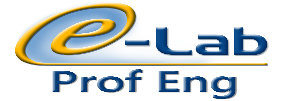 PART 1: about optimization
Additional sources for self-study and further research
Optimization problem definition:
J. Hedengren, “Design Optimization Textbook.” [Online]. Available: http://apmonitor.com/me575/index.php/Main/BookChapters
Metaheuristic optimization overview:
S. Bandaru and K. Deb, “Metaheuristic Techniques.”, https://pdfs.semanticscholar.org/c28f/cda2bccc75b10e1d540031269e82a5d9c9b0.pdf?_ga=2.130438726.859446823.1553504960-1592470437.1516282346 
S. Binitha and S. Siva Sathya, “A Survey of Bio inspired Optimization Algorithms 138,” Int. J. Soft Comput. Eng. , vol. 2, no. 2, pp. 137–151, 2012.
I. Fister, X.-S. Yang, I. Fister, J. Brest, and D. Fister, “A Brief Review of Nature-Inspired Algorithms for Optimization,” Elektroteh. Vestn., vol. 80, no. 3, pp. 1–7, 2013.
4/2/2019
28
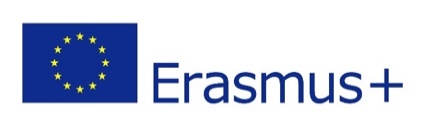 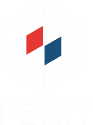 Faculty of Electrical Engineering, Computer Science and
Information Technology Osijek, April 2019, Osijek
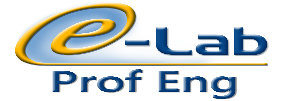 PART 1: about optimization
Additional sources for self-study and further research
Evolutionary algorithms:
A. E. Eiben and J. E. Smith, Introduction to Evolutionary Computing. Berlin, Heidelberg: Springer Berlin Heidelberg
Metaheuristic optimization in power system:
M. Gavrilas, “Heuristic and metaheuristic optimization techniques with application to power systems,” in Proceedings of the 12th WSEAS international conference on Mathematical methods and computational techniques in electrical engineering, 2010, pp. 95–103.
J. Radosavljevic, Metaheuristic Optimization in Power Engineering. Institution of Engineering and Technology, 2018
4/2/2019
29
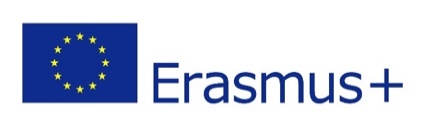 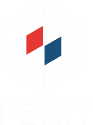 Faculty of Electrical Engineering, Computer Science and
Information Technology Osijek, April 2019, Osijek
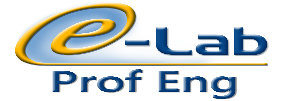 PART 1: about optimization
Coffee break – 30 min
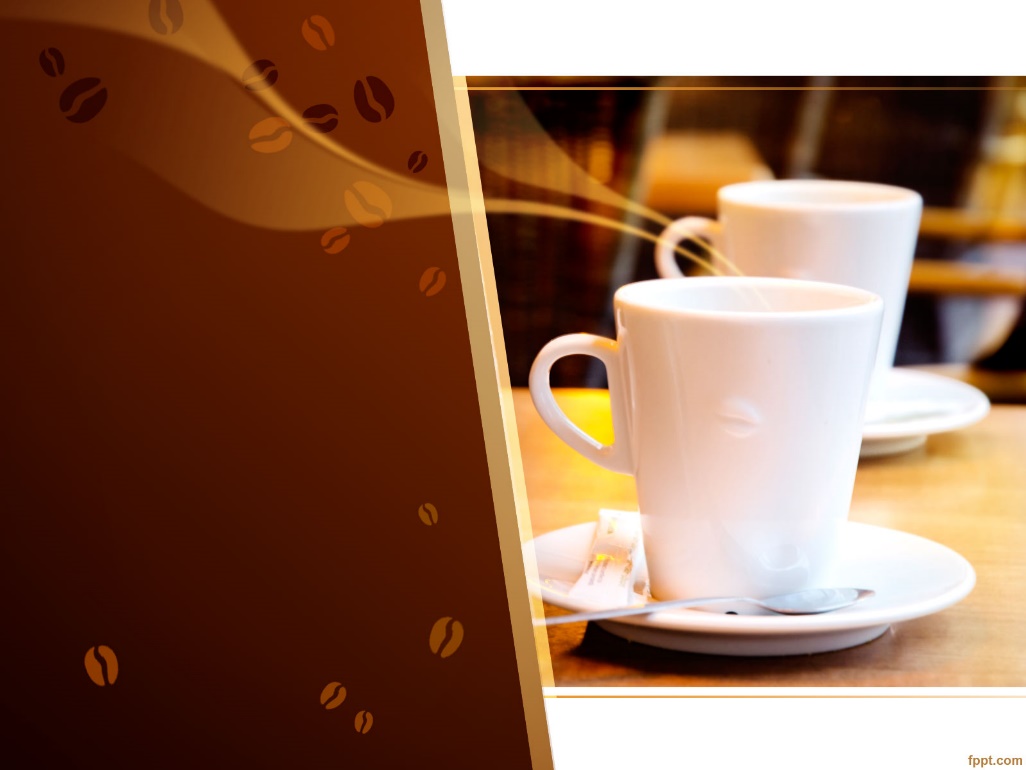 4/2/2019
30